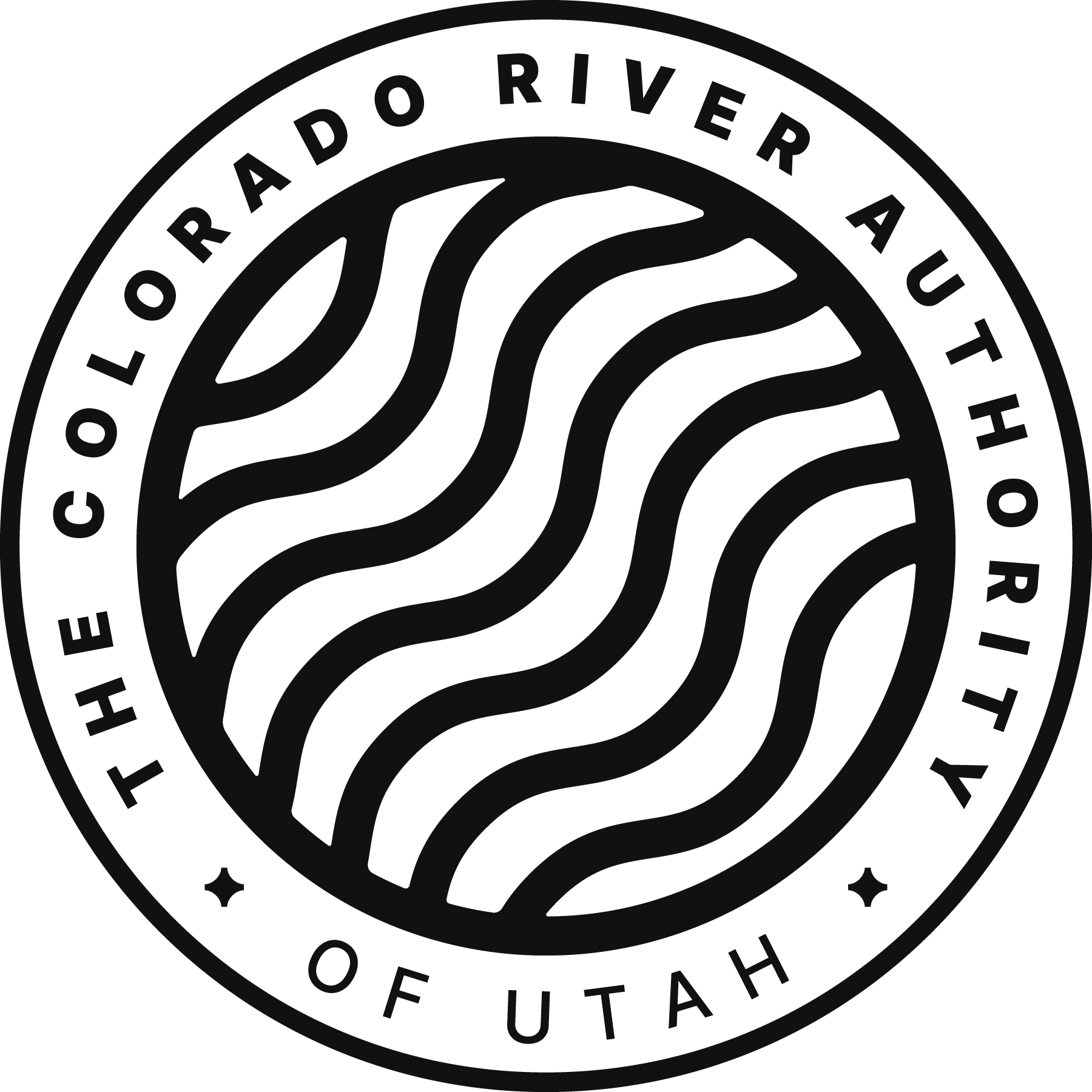 Colorado River Management Plan FY 2024 Work Plan
Colorado River Authority of Utah Board Meeting
Lily Bosworth, Staff Engineer
Betsy Morgan, Staff Engineer
JUNE 22, 2023
SALT LAKE CITY, UTAH
5-Year Mangement Plan
Five-year Management Plan
April 2022
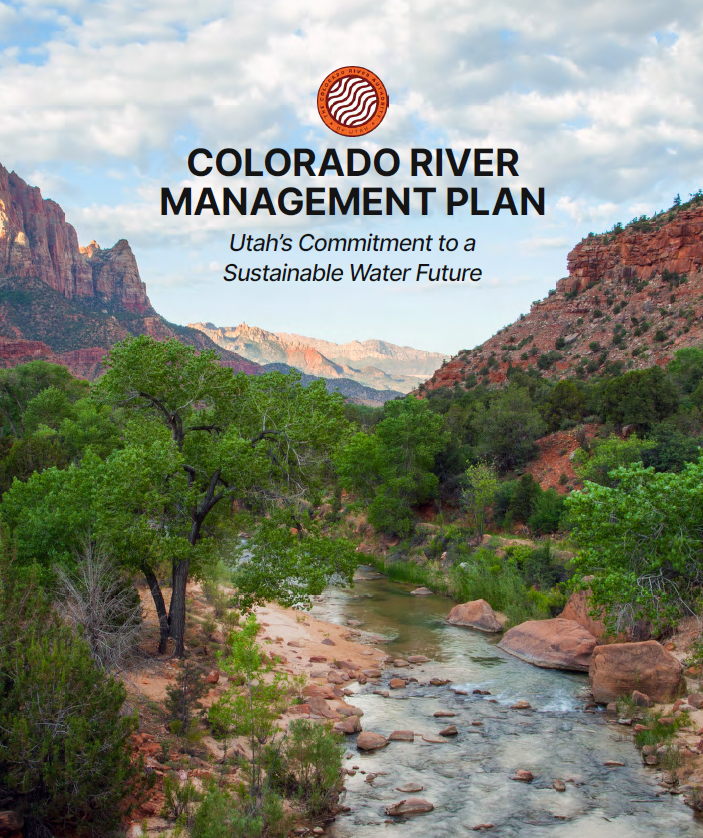 Measurement
Drought Mitigation
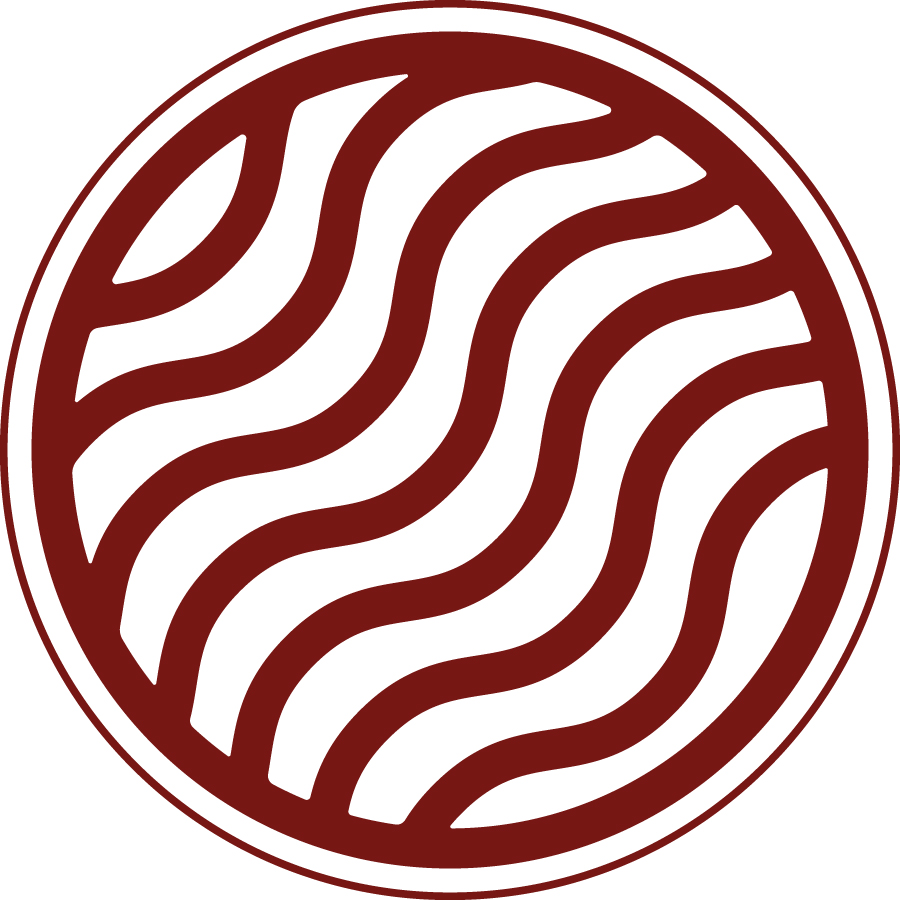 FY 2023 Work Plan
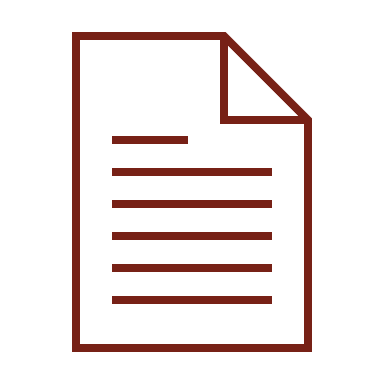 June 2022
FY 2024 Work Plan
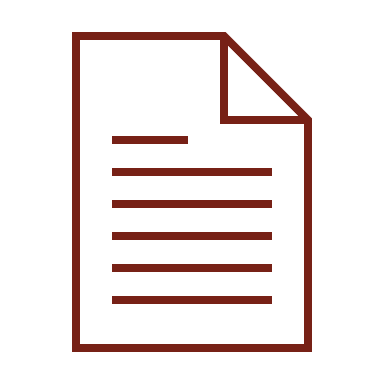 Hydrology & Operations
June 2023
[Speaker Notes: -To accomplish mission, the Authority adopted a 5-year management plan with three priority areas. 
-Measurement, Hydrology and Operations, Drought Mitigation. 
-These priorities are in place for 5 years, as described in the Plan, and specific actions are described in the Fiscal Year work plans
-The FY 2024 work plan is under development now.]
Management Plan Budget AllocationsTotal Allocated: $32,271,700
*Includes Authority and in-kind contribution staff salaries
**Work Plan budgets are subject to adjustment depending on conditions and activities in the Colorado River Basin that may be unknown when the Work Plan was developed. 
***Estimated costs are for Authority staff and in-kind contributions only and do not include charges of other state agencies participating.
[Speaker Notes: -To accomplish mission, the Authority adopted a 5-year management plan with three priority areas. 
-Measurement, Hydrology and Operations, Drought Mitigation. 
-These priorities are in place for 5 years, as described in the Plan, and specific actions are described in the Fiscal Year work plans
-The FY 2024 work plan is under development now.]
Fiscal Year 2024 Budget AllocationsTotal Proposed: $7,529,400
*Includes Authority and in-kind contribution staff salaries
**Work Plan budgets are subject to adjustment depending on conditions and activities in the Colorado River Basin that may be unknown when the Work Plan was developed. 
***Estimated costs are for Authority staff and in-kind contributions only and do not include charges of other state agencies participating.
[Speaker Notes: -To accomplish mission, the Authority adopted a 5-year management plan with three priority areas. 
-Measurement, Hydrology and Operations, Drought Mitigation. 
-These priorities are in place for 5 years, as described in the Plan, and specific actions are described in the Fiscal Year work plans
-The FY 2024 work plan is under development now.]
Advisory Council Recommendations
Authority Engagement
-Feedback/engagement with councils
-Fact-finding site visits
-Education and outreach
Improve Measurement
-Standardize
-Best Available Science
-Conveyance Losses
Other
-Pursue and use federal funding
-Protect people and wildlife
-Water prices/water banking
Measurement
Prioritize Conservation 
-Agricultural optimization
-Environmental health
Drought Mitigation
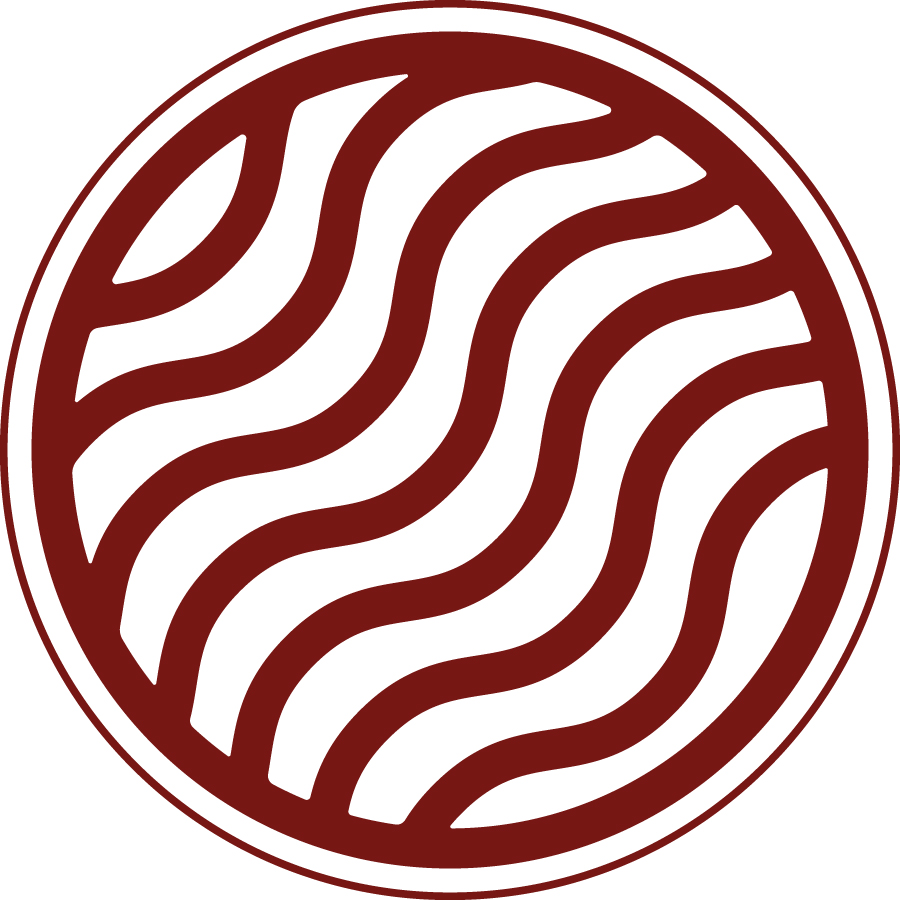 Prepare for Curtailment 
-Shepherding
-Options for water users
Hydrology & Operations
Protect Utah’s Interests
-Protect Flaming Gorge/DROA
Interstate Activities: 20 Committees
Workplan Structure
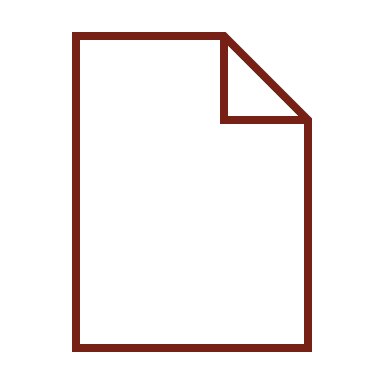 Project Title
Measurement
Description
Project Title
FY 2023 Progress
Hydrology & Operations
FY 2024 Work Plan
Contract, Budget, Funding
Drought Mitigation
Key Partners
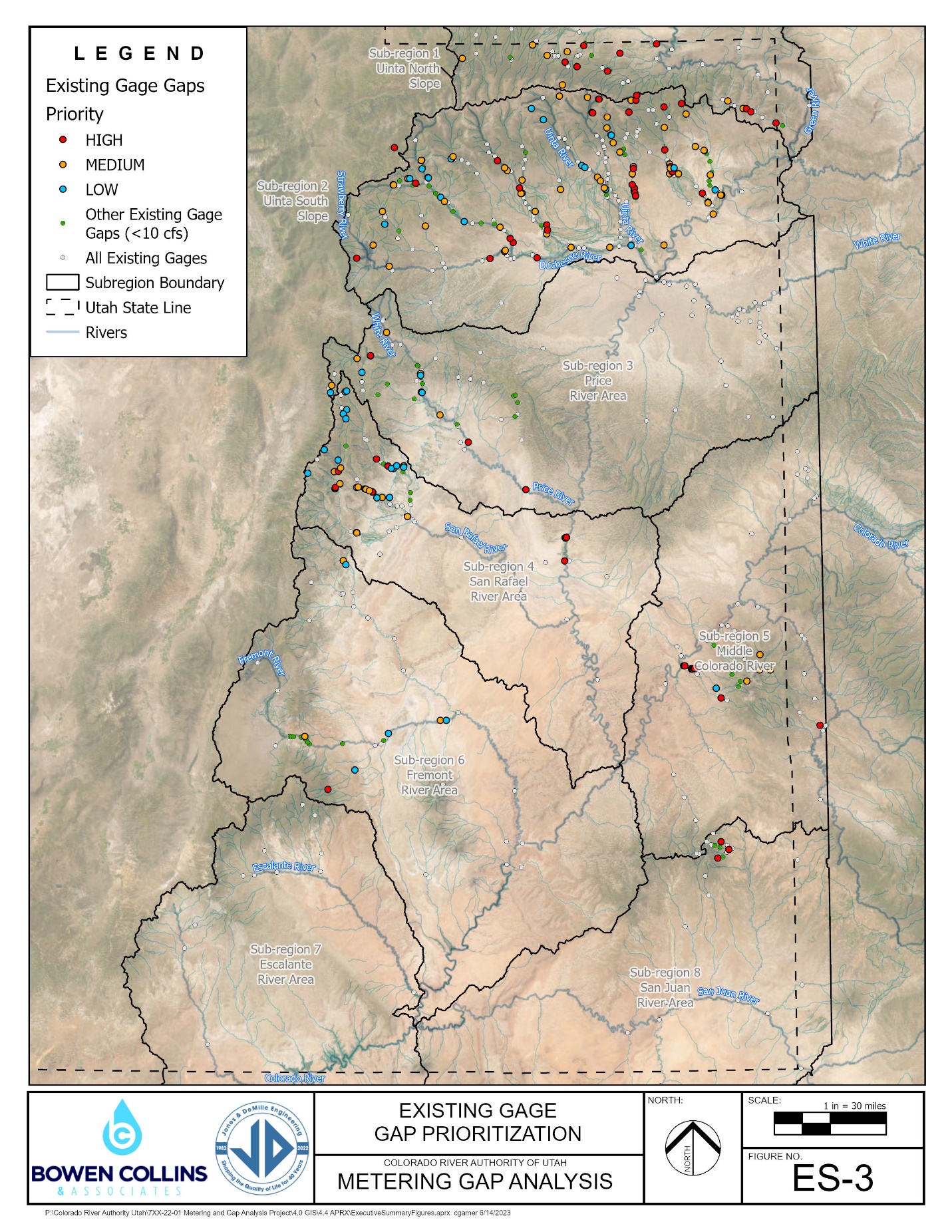 preliminary, do not cite
Measurement
Streamflow & Diversion Measurement
Metering & Gaging Gap Analysis
FY23
Coordination & Implementation Plan
FY24
Instrumentation & Maintenance
FY24-27
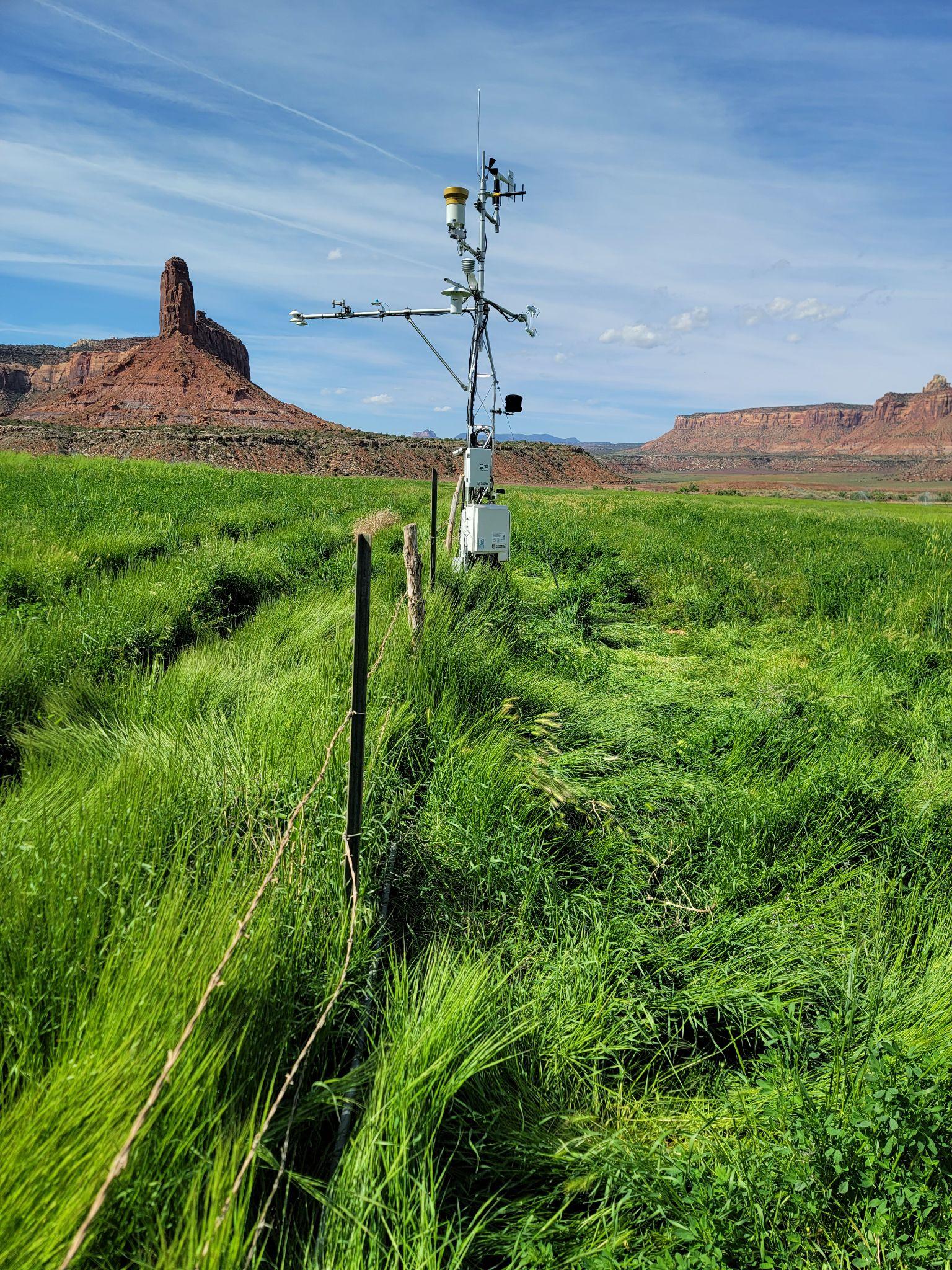 Measurement
Consumptive Use Measurement
Utah Flux Network
FY23-27
OpenET
FY23-27
PC: Paul Inkenbrandt, UGS
Hydrology & Operations
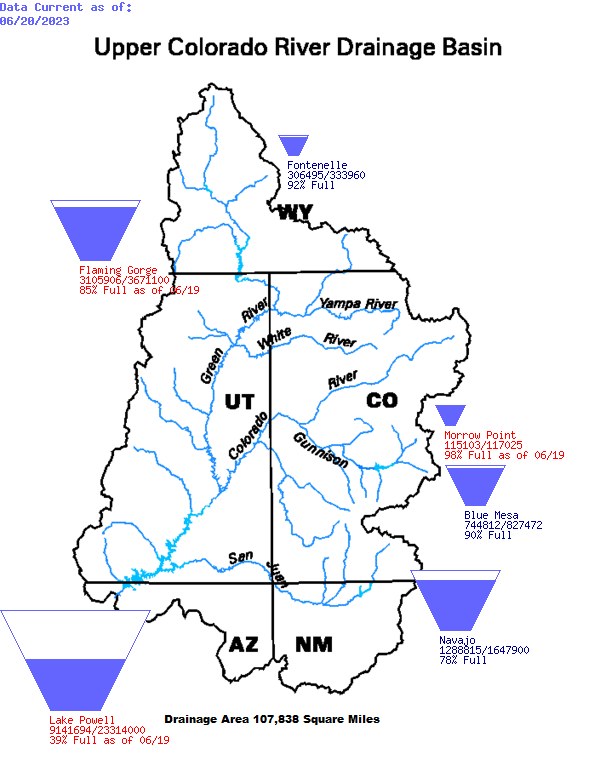 Short- & Mid-Term Operations Modeling
FY23-27
Long-Term Operations Modeling
FY23-27
Hydrology & Operations
Climate & Hydrology Research
FY23-27
Snowpack & Runoff Hydrology Research
FY24-27
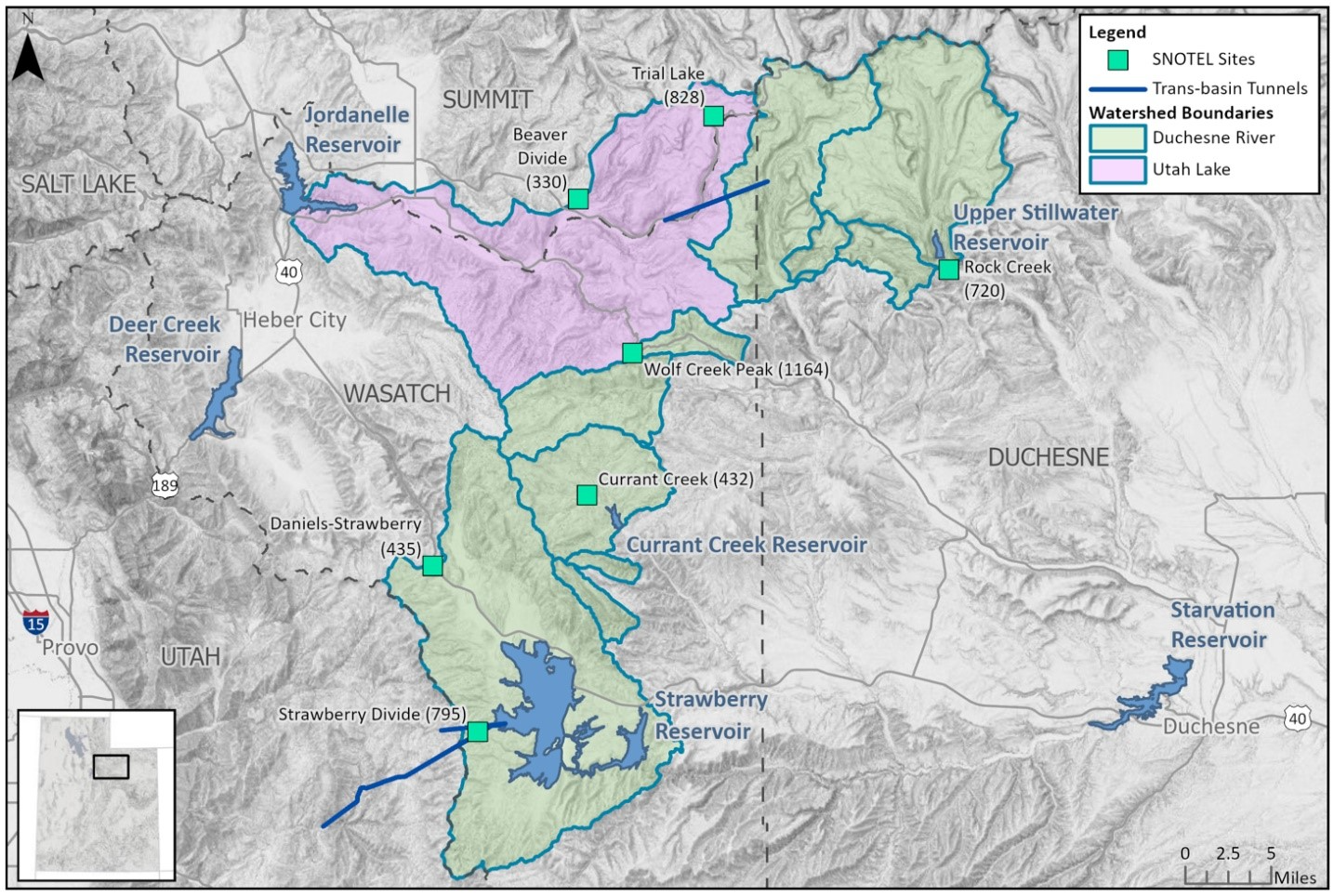 PC: Central Utah Water Conservancy District
Drought Mitigation
Agricultural Water Resiliency Study
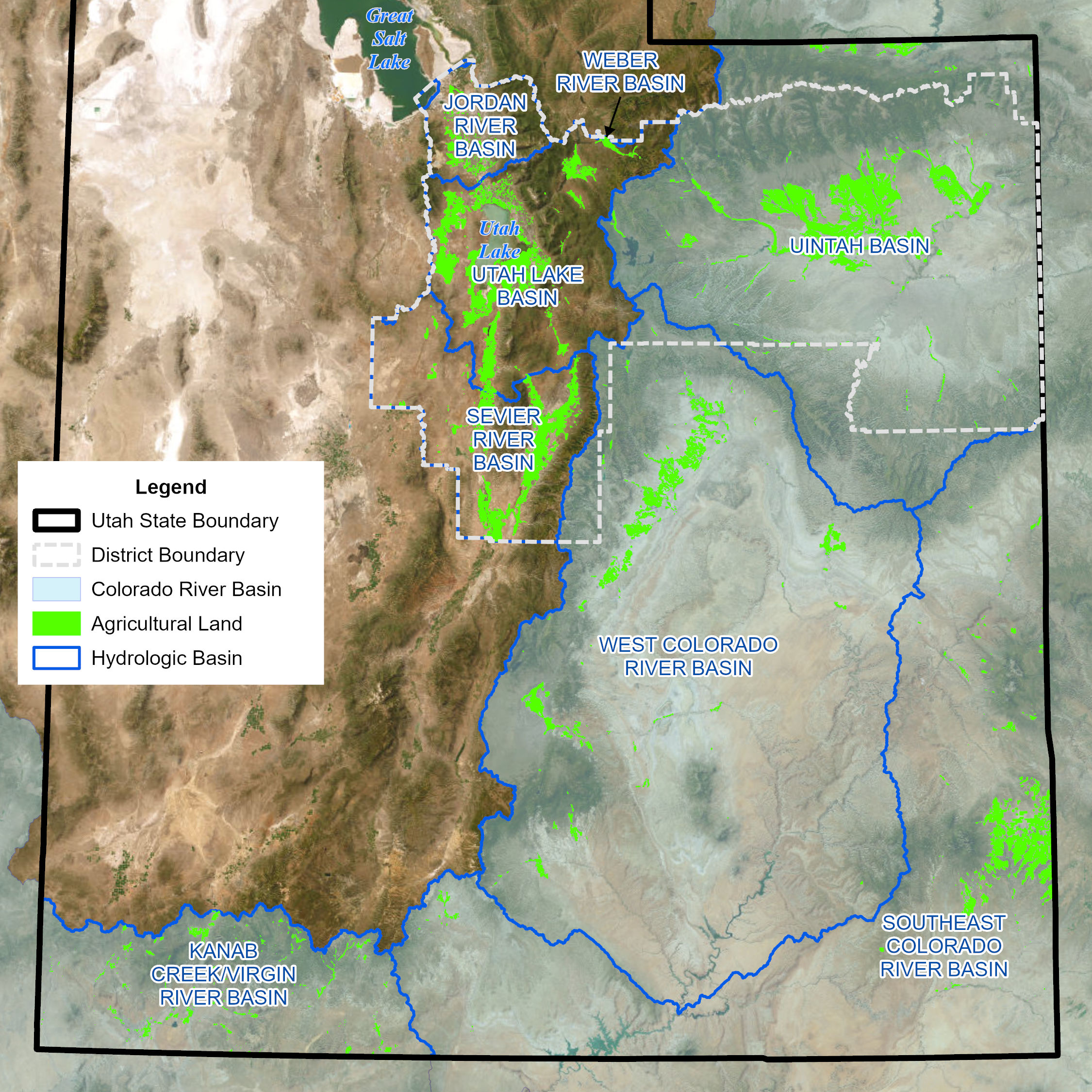 FY23-24
Agricultural Water Optimization Investigations
USU Ag Water Optimization Project
FY23
NDrip Irrigation Project
FY23
PC: Jacobs Engineering
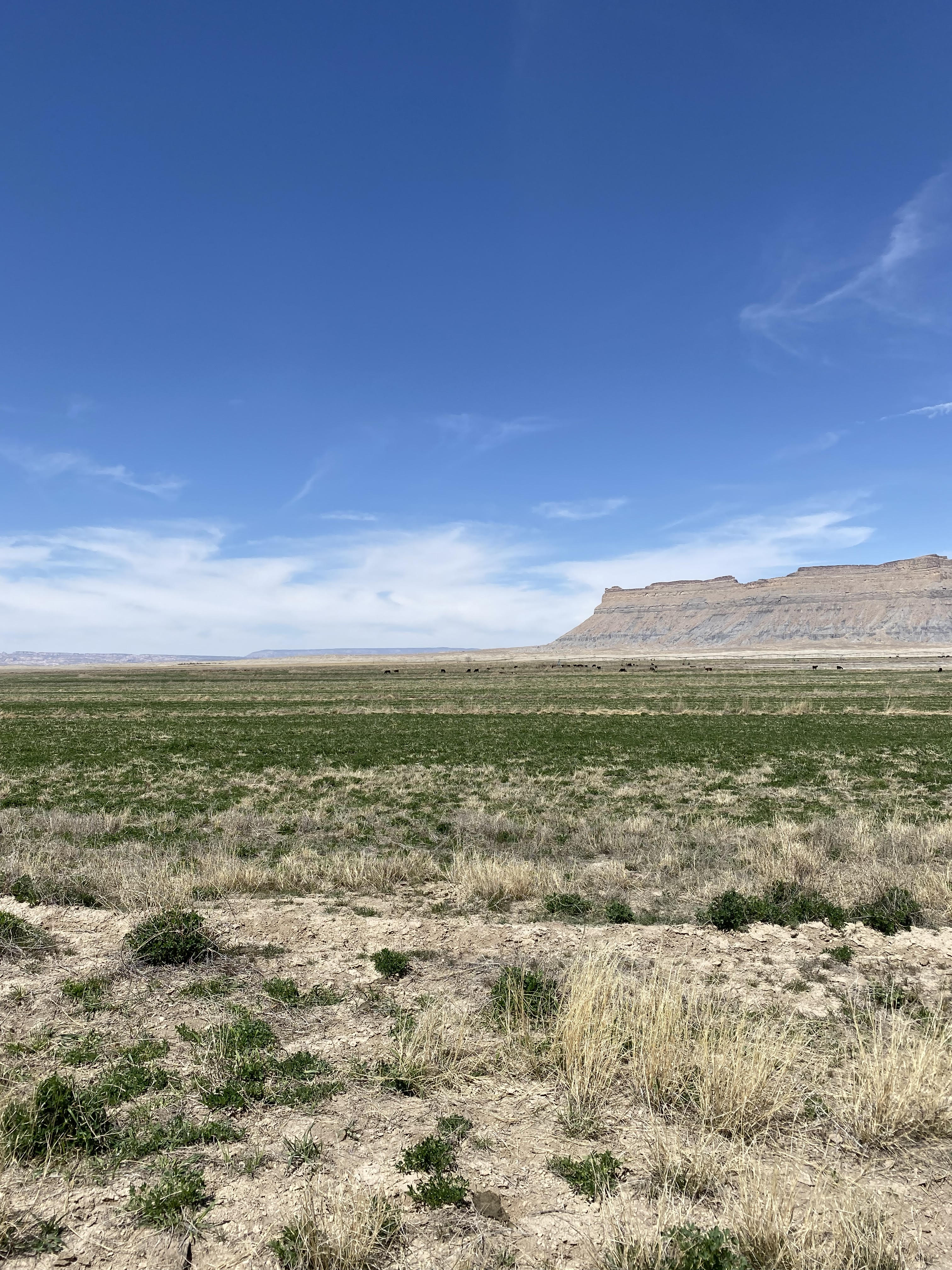 Drought Mitigation
Agricultural Water Resiliency Initiatives
System Conservation Pilot Program for 2023
FY23-24
Ag Water Demonstration, Research, & Implementation Pilot Program (AgDRIP)
FY23-27
Demand Management Pilots
FY24-27
Drought Mitigation
Utah Colorado River Accounting and Forecasting Model (UCRAF)
Duschesne River Drainage Pilot
FY23-25
San Rafael & Price River Drainages
FY24-25
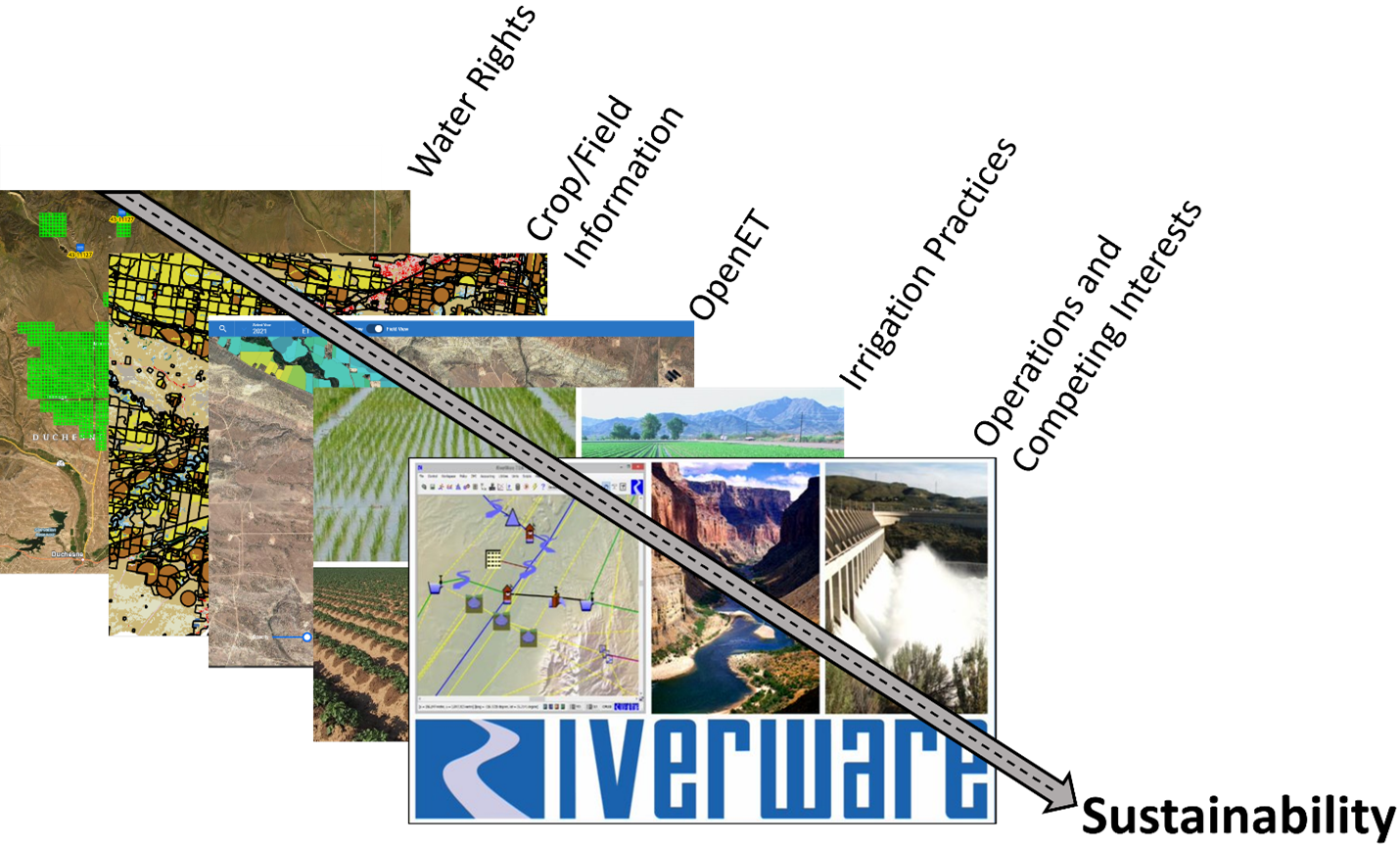 Advisory Councils
FY23-27
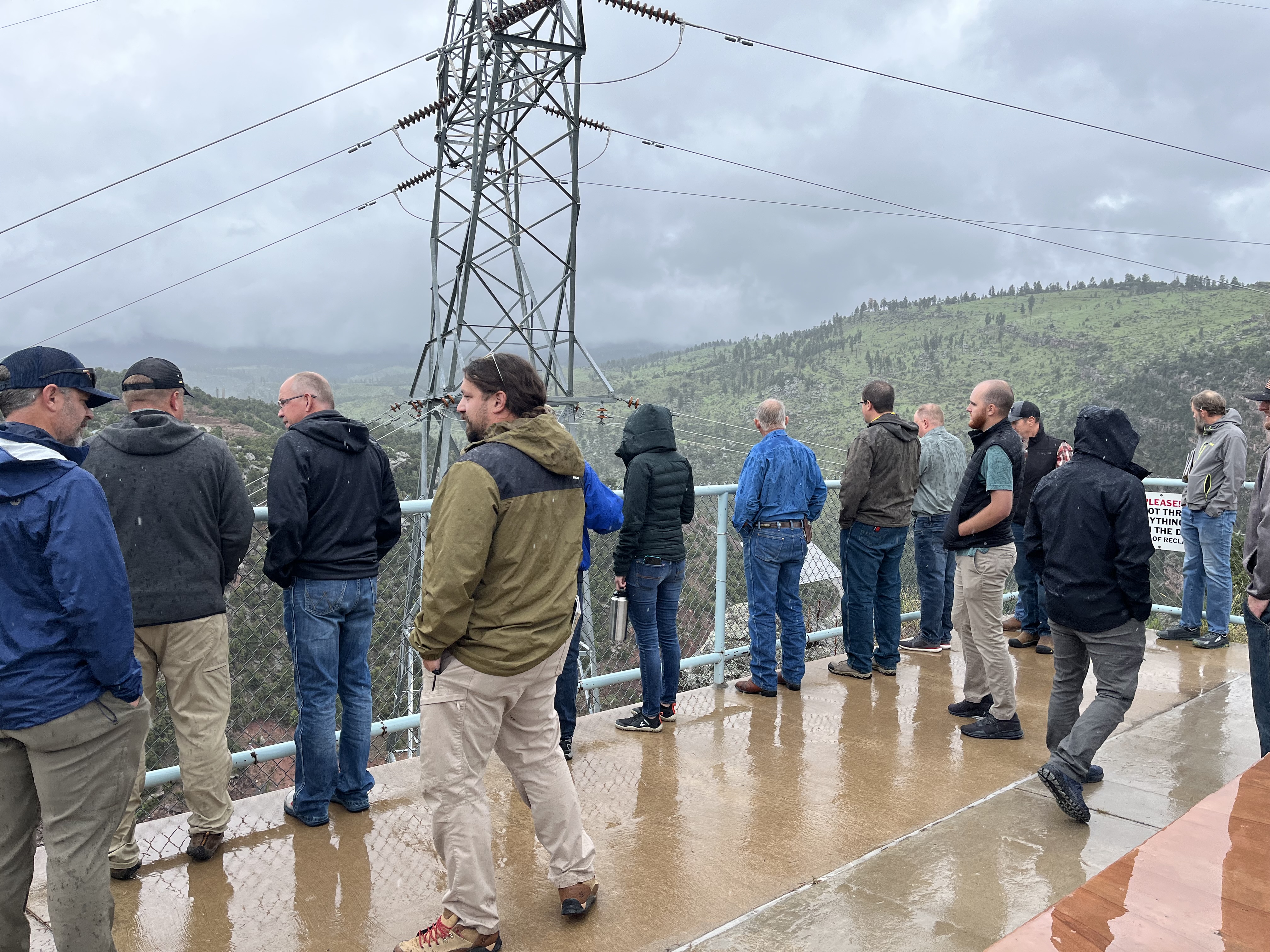 Next Steps
June 22, 2023
July 1, 2023
Final Draft Released
Board Action in Board Meeting
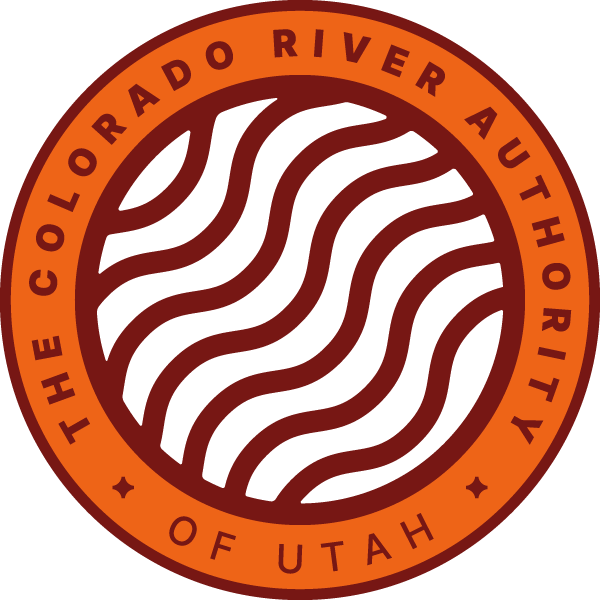 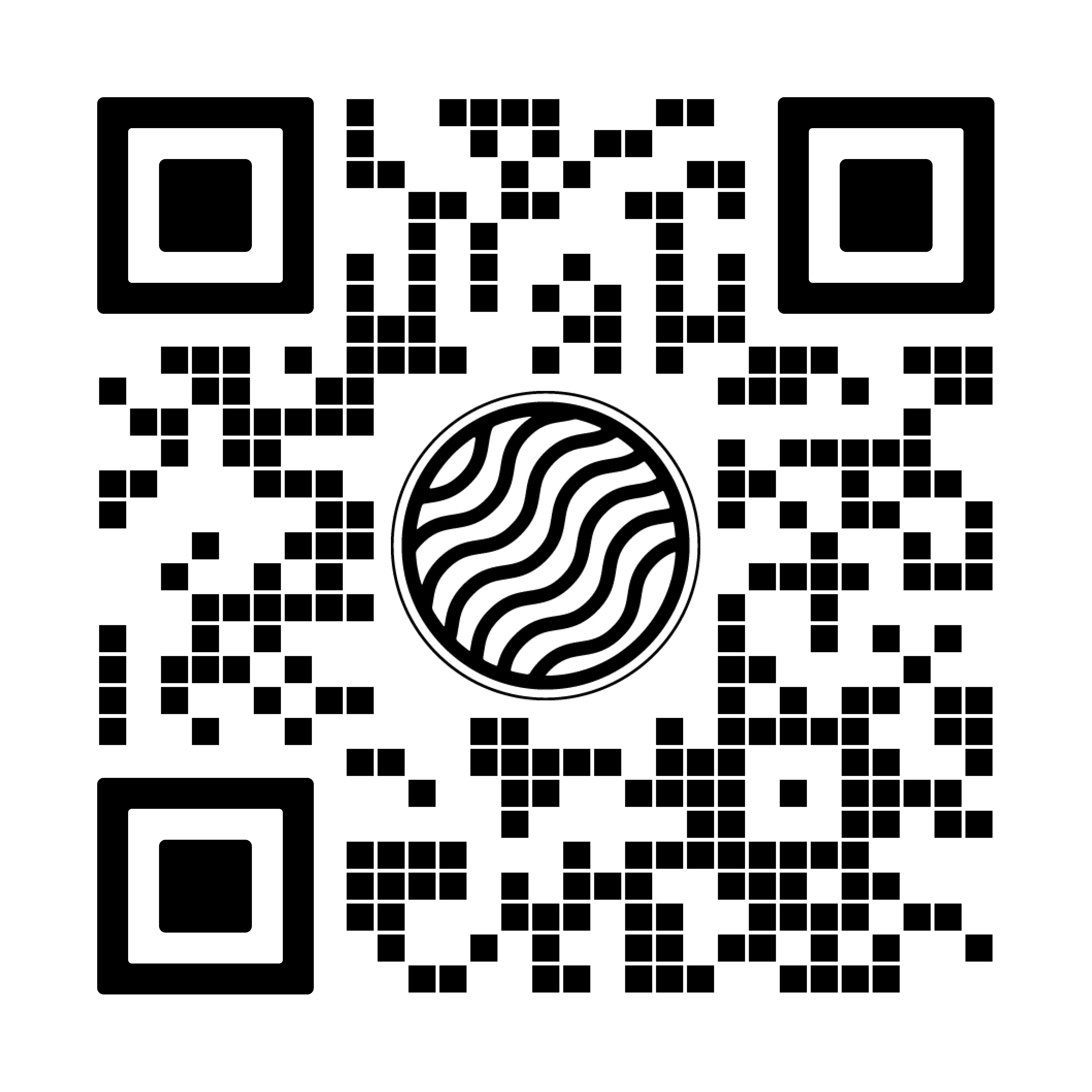 cra.utah.gov
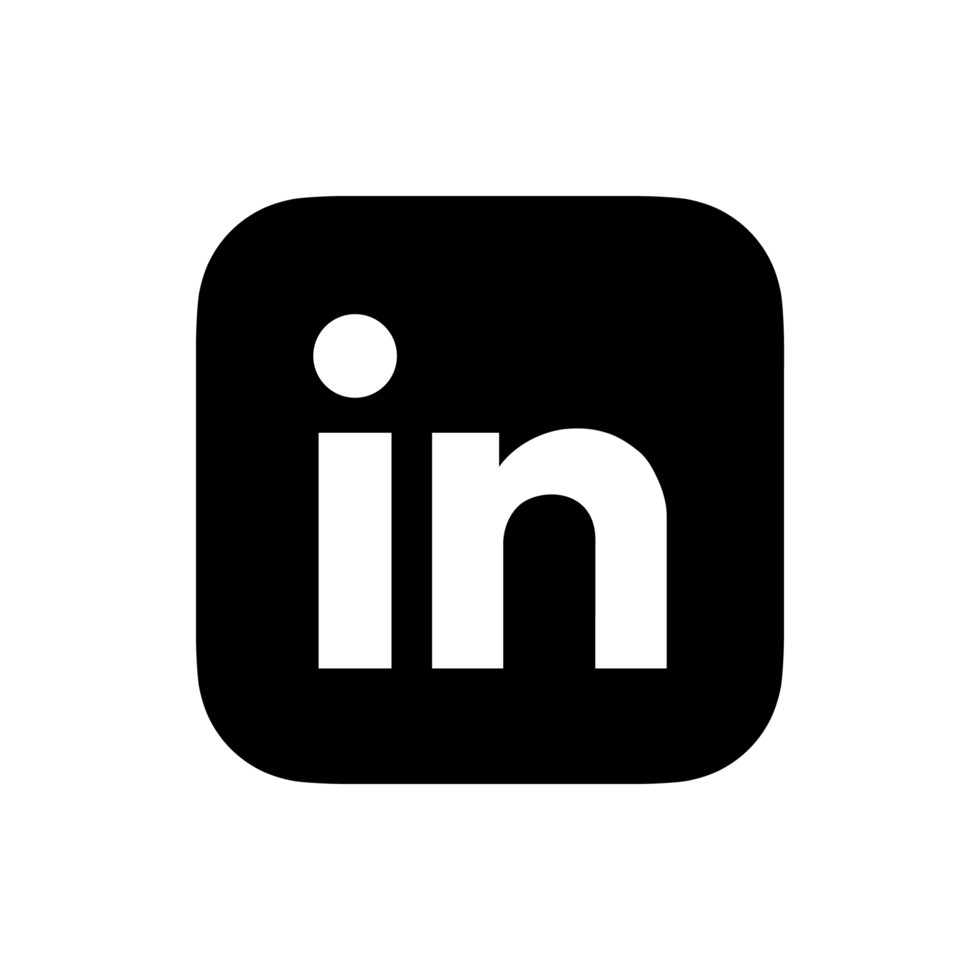 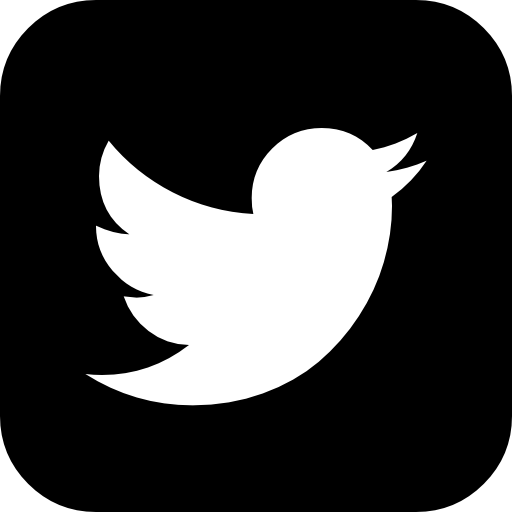 @AuthorityUT
@AmyHaasColoRivr